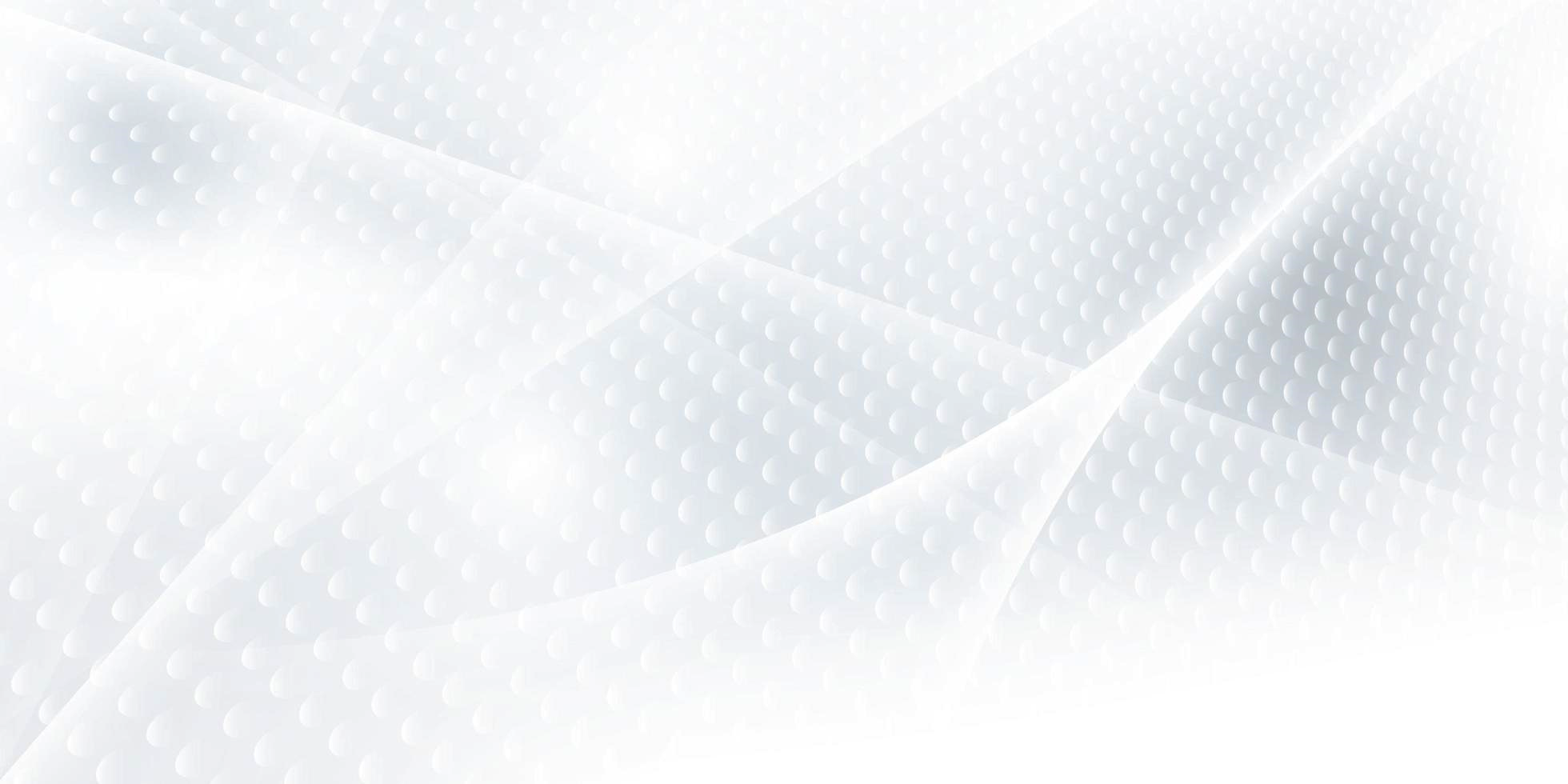 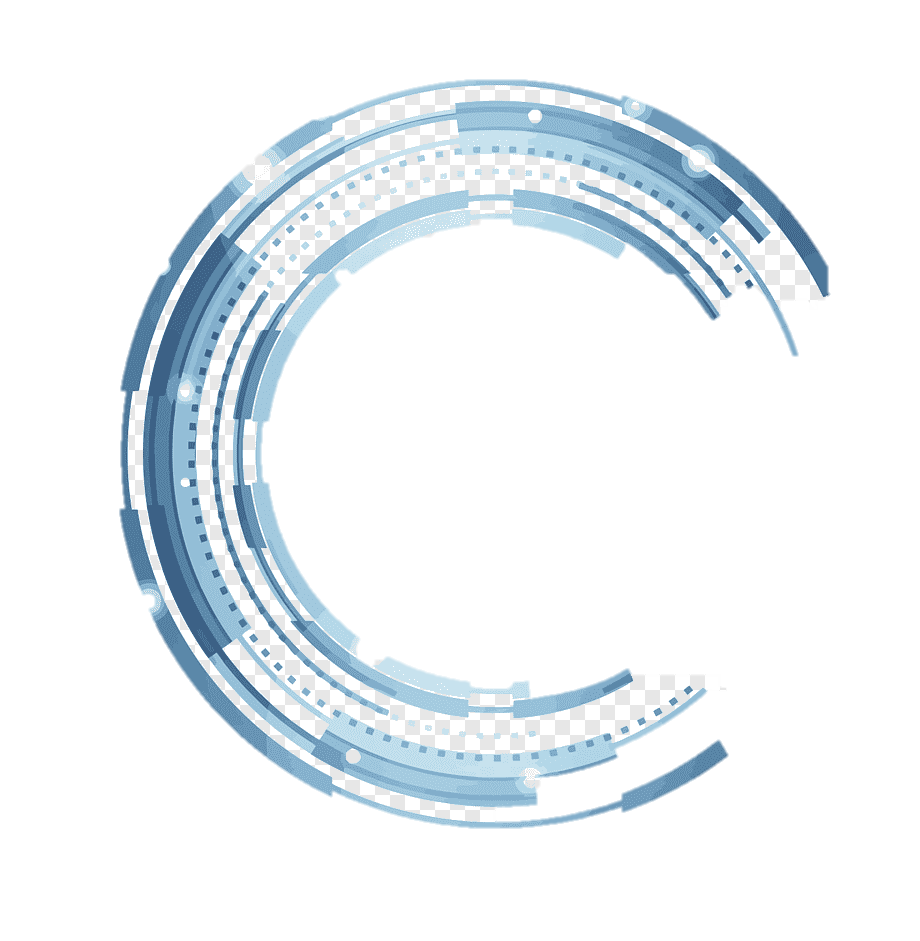 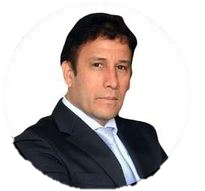 𝐃𝐑. 𝐀𝐋𝐎𝐍𝐒𝐎 𝐏𝐄Ñ𝐀 𝐂𝐀𝐁𝐑𝐄𝐑𝐀 𝐅𝐑𝐄𝐘𝐑𝐄
Doctor en Derecho, Abogado por la Universidad San Martín de Porres (USMP), con Maestría en Ciencias Penales en la Universidad Nacional Mayor de San Marcos (UNMSM). Realizó estudios de postgrado en la Universidad Castilla La Mancha (UCLM), España. Es profesor de Derecho Procesal Penal en la UNMSM, profesor de la Academia de la Magistratura, Fiscal Superior Penal.
Dr. Alonso Raúl Peña Cabrera Freyre
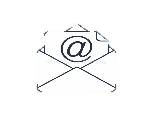 alonsantiagoj@yahoo.com
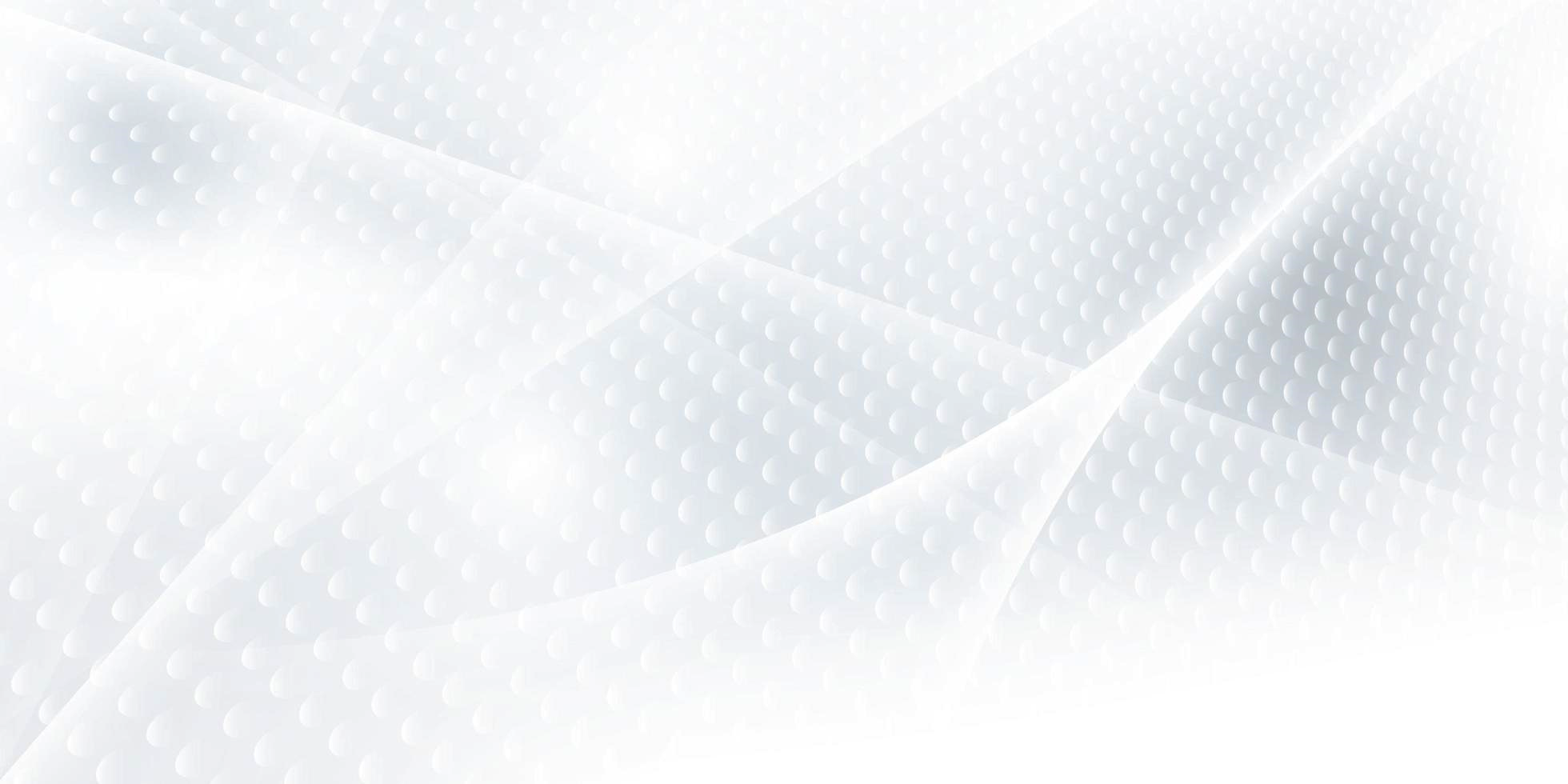 RECURSO DE NULIDAD N.° 1835-2019 CALLAO
Dr. Alonso Raúl Peña Cabrera Freyre
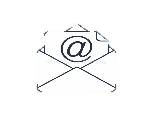 alonsantiagoj@yahoo.com
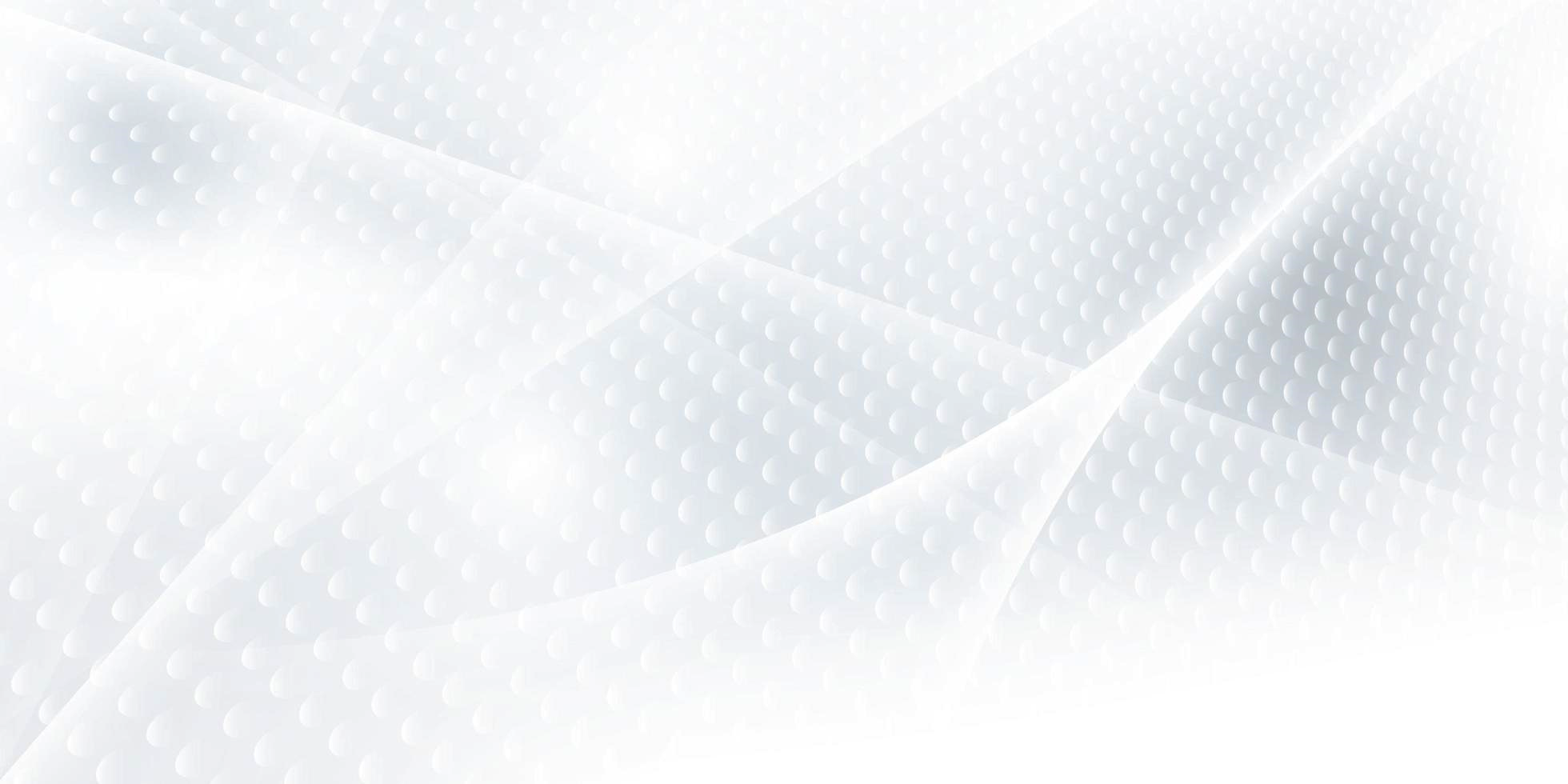 CONCLUSIÓN ANTICIPADA DEL PROCESO Y CONTROL DEL TÍTULO DE IMPUTACIÓN

Según el Acuerdo Plenario N.º 5 2008/CJ116, por razones de legalidad y justicia, el órgano jurisdiccional se encuentra obligado a realizar un control respecto de la tipicidad de los hechos, del título de imputación, así como de la pena solicitada y aceptada. En el caso de autos, la defensa del recurrente cuestionó el título de imputación, pues, en su criterio, su contribución solo fue la de cómplice secundario, aspecto que guarda incidencia directa con la determinación judicial de la pena. Sin embargo, una vez analizada la imputación fáctica y jurídica, se verifica que el aporte fáctico del recurrente sí fue a título de autor, tal como lo estableció la Sala Penal Superior. Por lo tanto, se desestiman los agravios expuestos y se ratifica la sanción impuesta a los sentenciados.
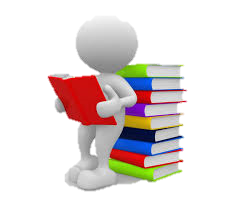 Dr. Alonso Raúl Peña Cabrera Freyre
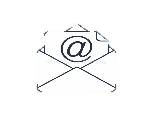 alonsantiagoj@yahoo.com
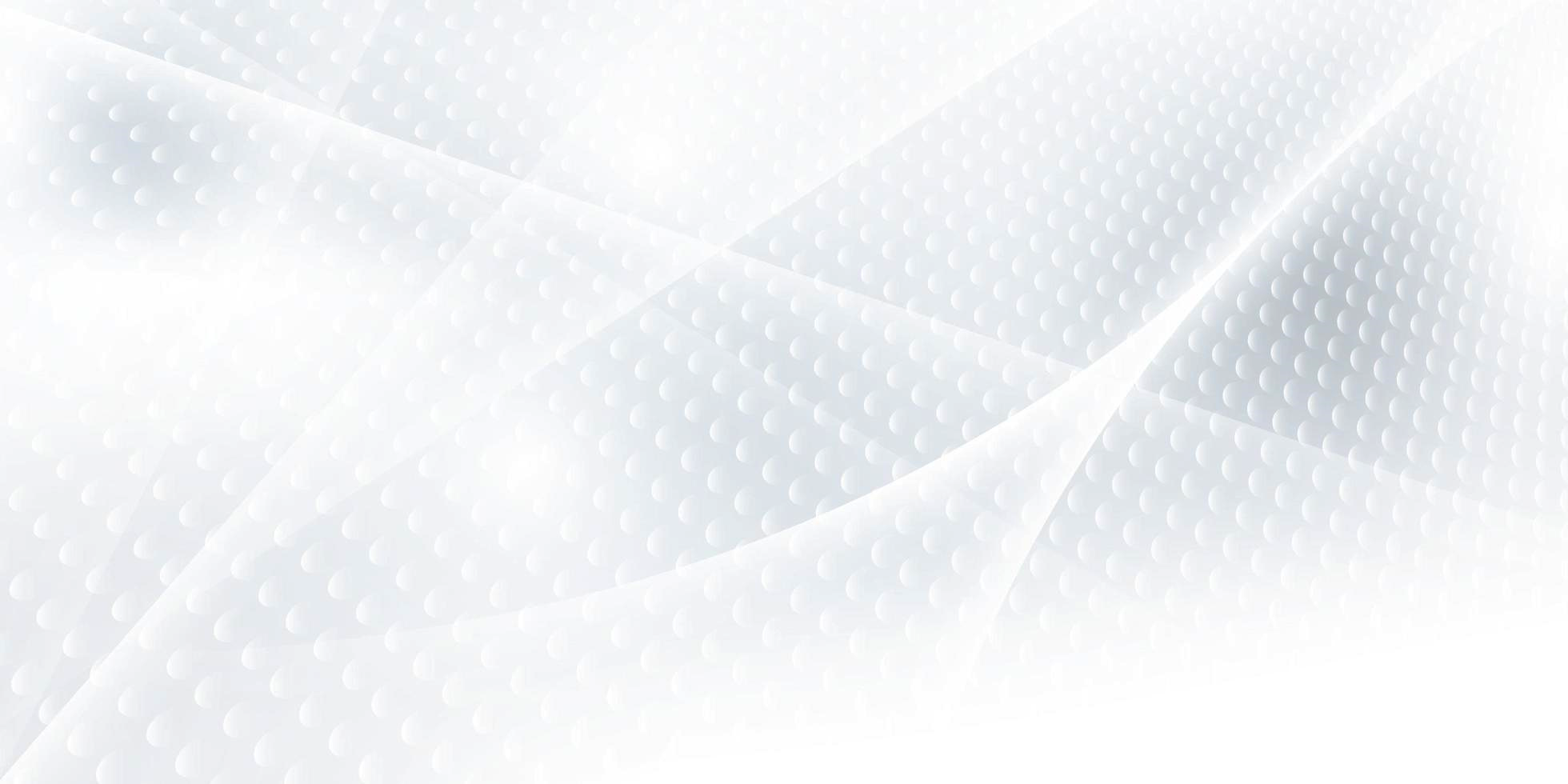 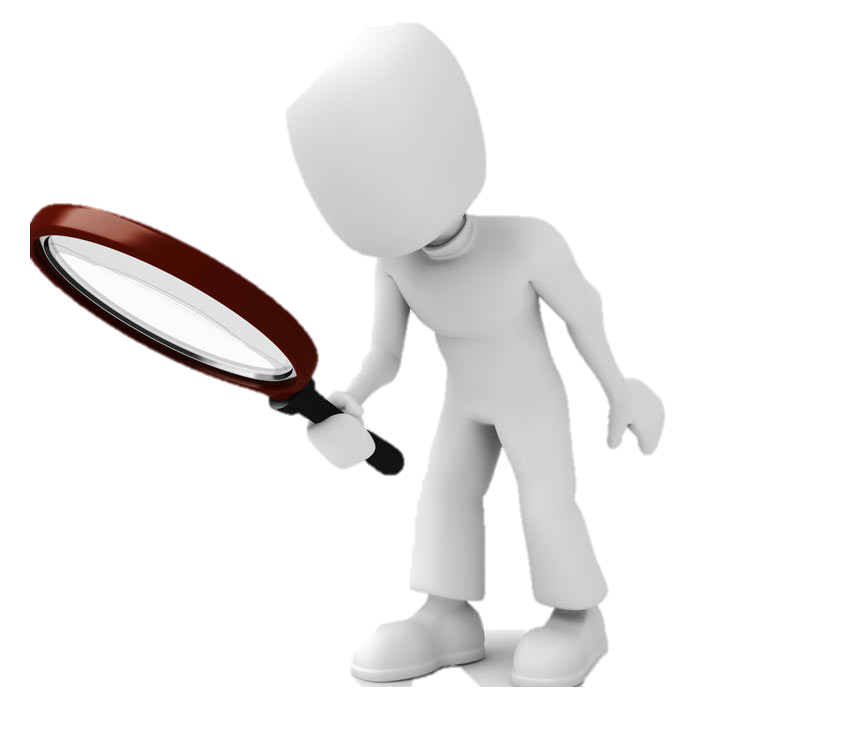 En cuanto al control del título de imputación atribuida, el aludido acuerdo plenario, en su fundamento jurídico dieciséis establece que si bien el órgano jurisdiccional se encuentra obligado a respetar la descripción del hecho glosado en la acusación escrita –vinculación absoluta con los hechos o inmodificabilidad del relato (vinculatio facti)por razones de legalidad y justicia, puede y debe realizar un control respecto de la tipicidad de los hechos, del título de imputación, así como de la pena solicitada y aceptada, por lo que la vinculación en esos casos (vinculatio criminis y vinculatio poena) se relativiza en atención a los principios antes enunciados.
Dr. Alonso Raúl Peña Cabrera Freyre
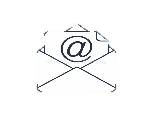 alonsantiagoj@yahoo.com
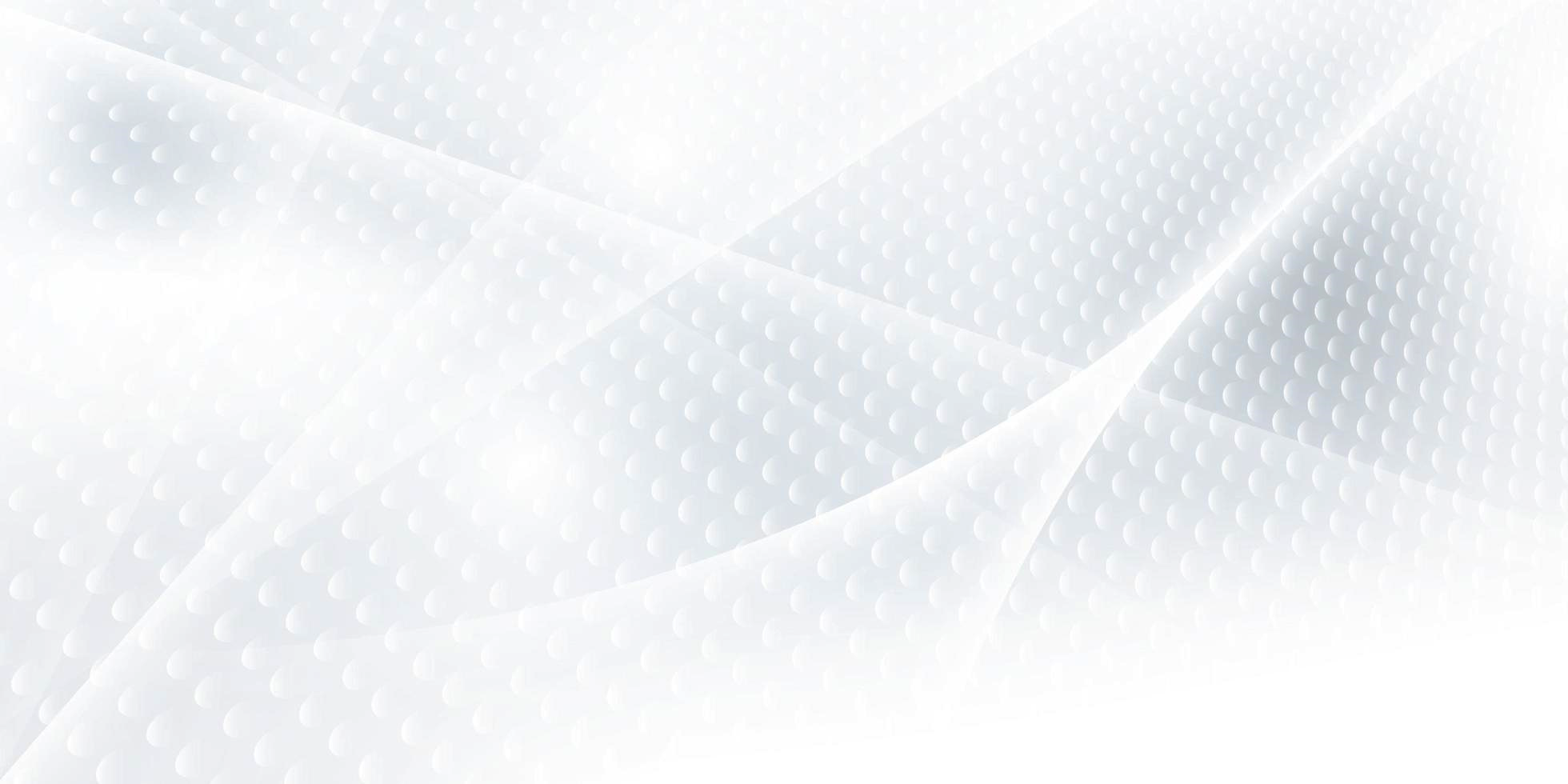 La descripción de un hecho típico está pensada originalmente en la comisión unitaria de ese suceso, es decir, se construye en torno a la realización individual del hecho delictivo. No obstante, la realidad demuestra que un delito no solo puede ser obra de una persona, sino que puede ser atribuido a un colectivo de intervinientes. Nuestro Código Penal distingue dos formas de intervención: la autoría y la participación. En torno a la primera cabe la figura de la autoría directa, mediata, la coautoría y la inducción. En torno a la segunda solo caben la complicidad primaria y la complicidad secundaria.
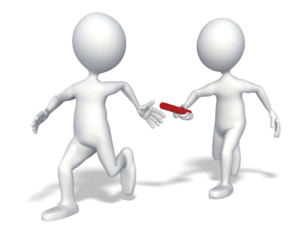 Casación N.° 367-2011/Lambayeque del 15 de julio de 2013, Sala Penal Permanente, f.j. III.
Dr. Alonso Raúl Peña Cabrera Freyre
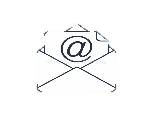 alonsantiagoj@yahoo.com
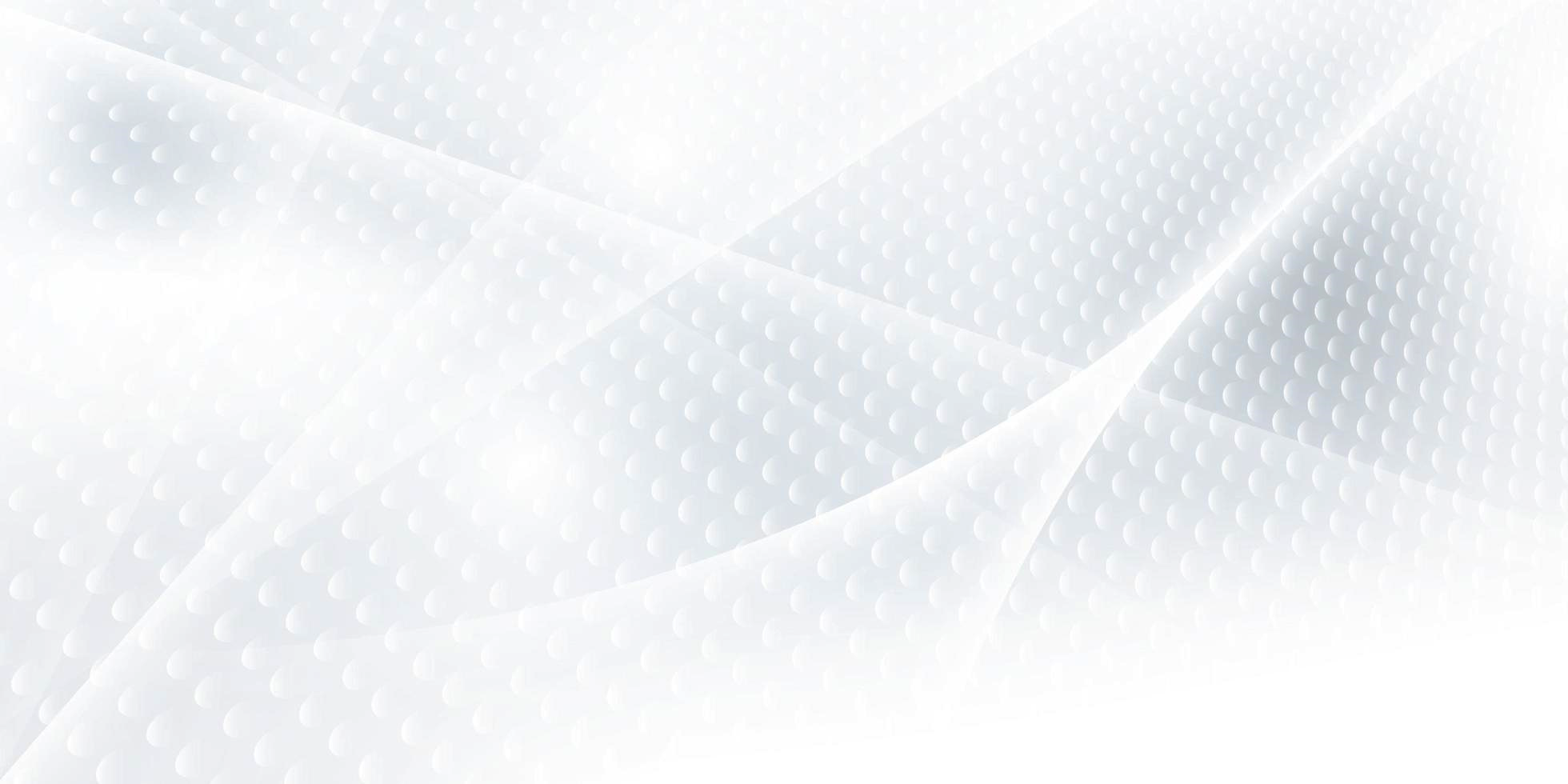 La institución jurídica de la complicidad, prevista en el artículo 25 del CP , está constituida por las contribuciones o auxilios, anteriores o simultáneos, que son útiles para la realización de un delito . 

Es primaria cuando el aporte que realiza el partícipe es esencial, de manera que, sin su contribución, el delito no pudo ser cometido. Por su parte, en la complicidad secundaria el aporte que efectúa el partícipe no es significativo, por lo que independientemente de su conducta el delito igualmente se configura. 

La distinción entre complicidad primaria y secundaria surte sus efectos en la determinación judicial de la pena, puesto que, en el primer caso, al partícipe se le impone la pena prevista para el autor; y, en el segundo caso, la pena del partícipe deberá disminuirse prudencialmente.
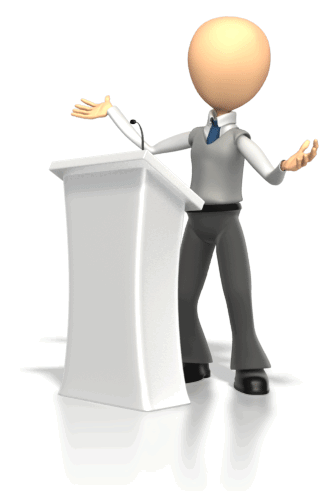 Artículo 25. Complicidad primaria y complicidad secundaria. El que, dolosamente, preste auxilio para la realización del hecho punible, sin el cual no se hubiere perpetrado, será reprimido con la pena prevista para el autor. A los que, de cualquier otro modo, hubieran dolosamente prestado asistencia se les disminuirá prudencialmente la pena. 

GARCÍA CAVERO, Percy. Derecho penal. Parte general. Tercera edición. Ideas Solución Editorial, 2019, p. 783.
Dr. Alonso Raúl Peña Cabrera Freyre
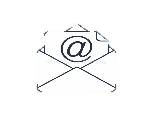 alonsantiagoj@yahoo.com
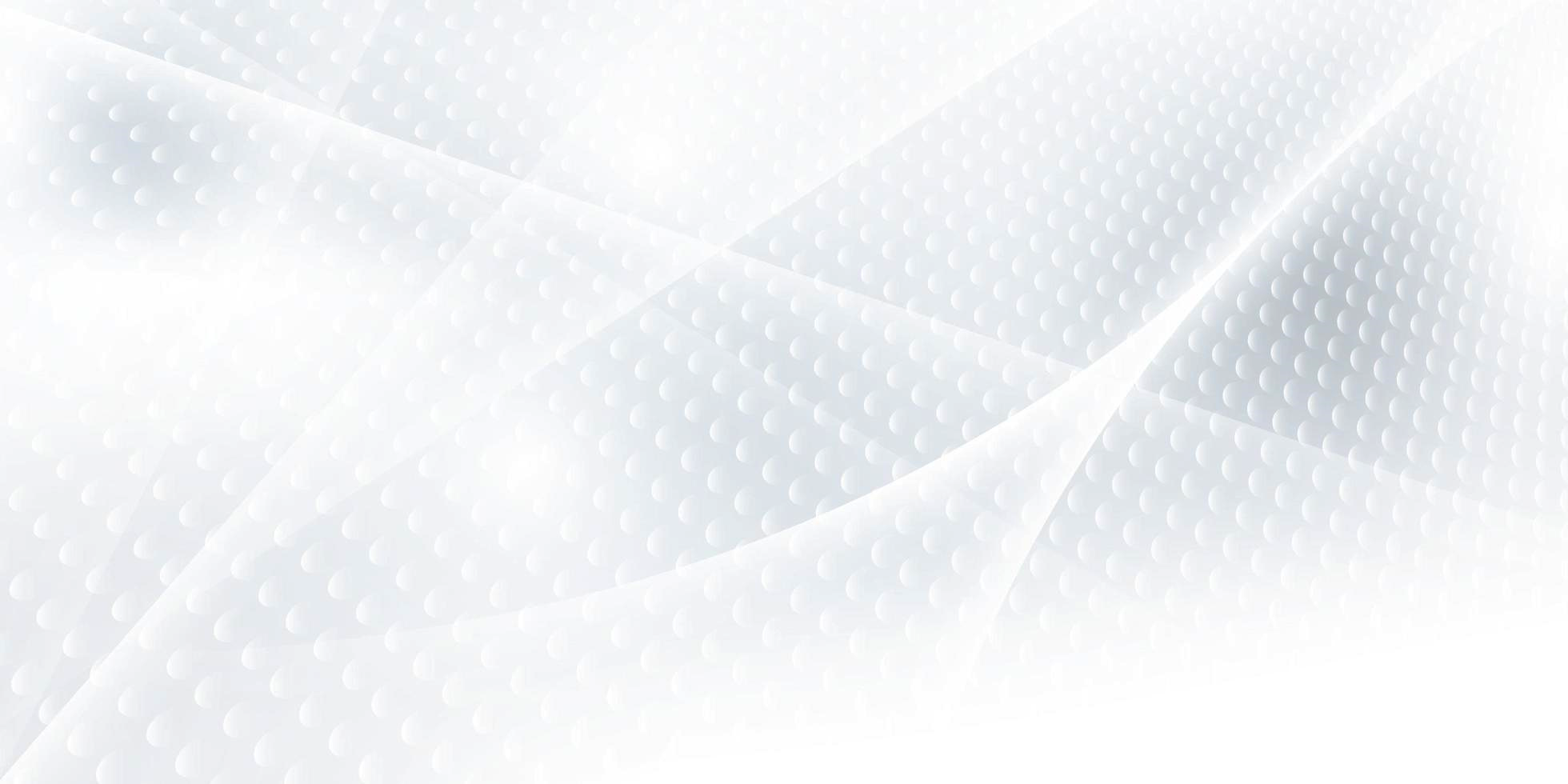 La determinación e individualización de la pena, conforme con el Acuerdo Plenario N.º 4-2009/CJ-1169 , constituye un procedimiento técnico y valorativo regulado por el Código Penal, para cuya apreciación se deben tener en cuenta los hechos y las circunstancias que la rodean. Respecto a este último, se denominan circunstancias atenuantes y agravantes a aquellos factores objetivos o subjetivos que influyen en la medición de la intensidad del delito (antijuridicidad o culpabilidad), haciéndolo más o menos grave; su función principal es coadyuvar a la graduación del quantum de pena aplicable al hecho punible cometido, las cuales pueden ser de dos clases: las genéricas y las específicas.
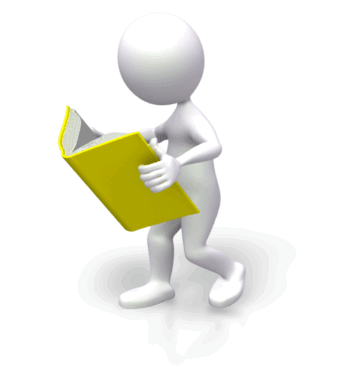 Del 13 de noviembre de 2009. Asunto: Determinación judicial de la pena y concurso real de delitos, fj. 15. 10 

Acuerdo Plenario N.º 1-2008/CJ-116, del 18 de julio de 2008. Asunto: Reincidencia, habitualidad y determinación de la pena, fj. 8.
Dr. Alonso Raúl Peña Cabrera Freyre
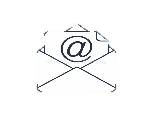 alonsantiagoj@yahoo.com
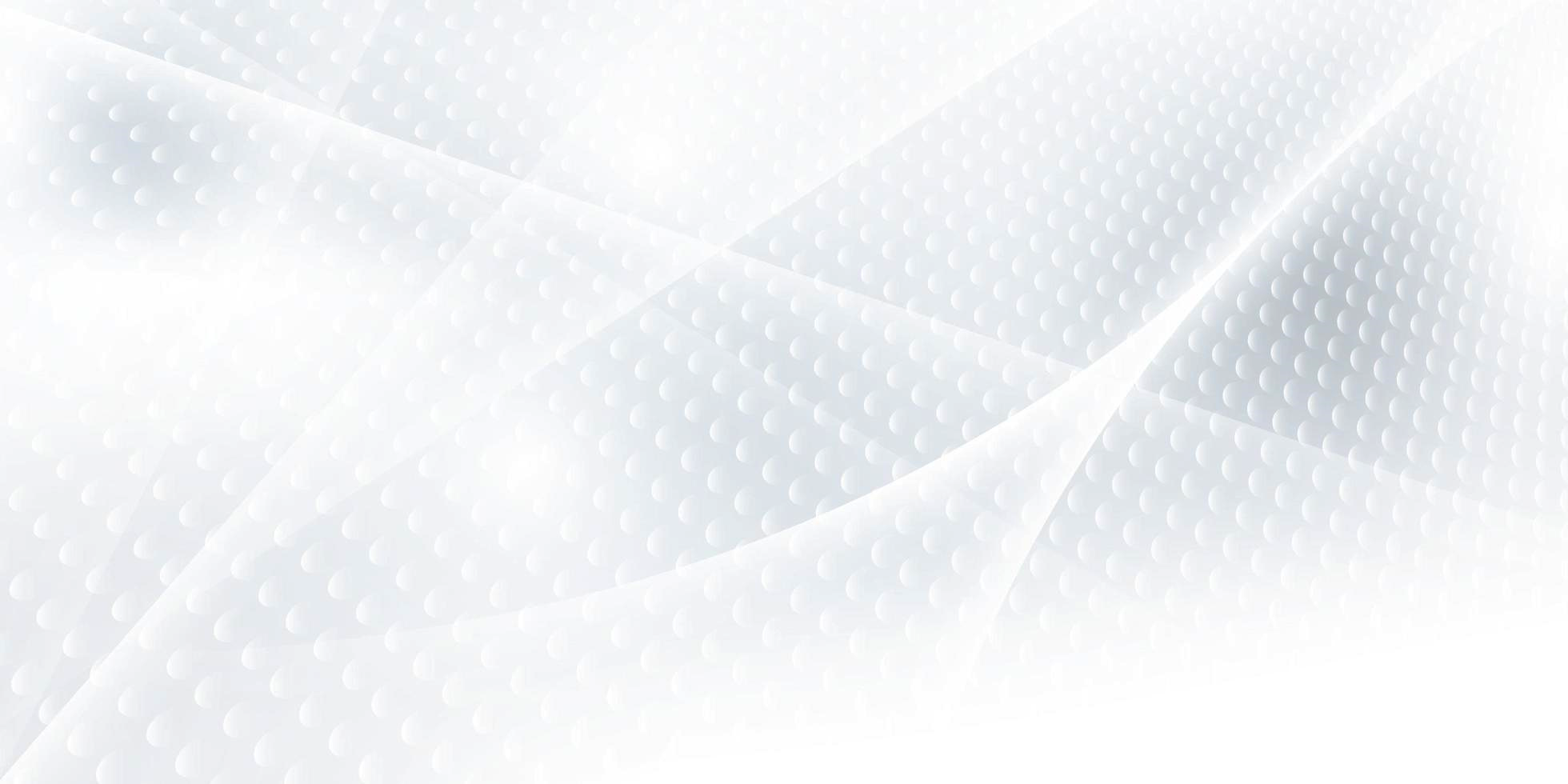 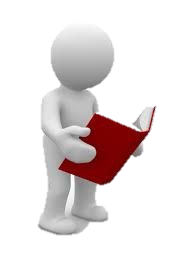 Luego de determinar las circunstancias genéricas o específicas aplicables al caso, debe verificarse también la concurrencia de otras reglas que afecten la construcción o extensión de la pena básica o concreta, como son las denominadas causales de disminución o incremento de punibilidad y las reglas de reducción punitiva por bonificación procesal12 . Sobre las reglas de reducción punitiva por bonificación procesal se tiene en consideración si el acusado se sometió al procedimiento especial de la terminación anticipada del proceso o a la conclusión anticipada del juicio oral.
Dr. Alonso Raúl Peña Cabrera Freyre
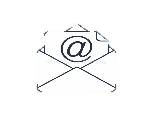 alonsantiagoj@yahoo.com
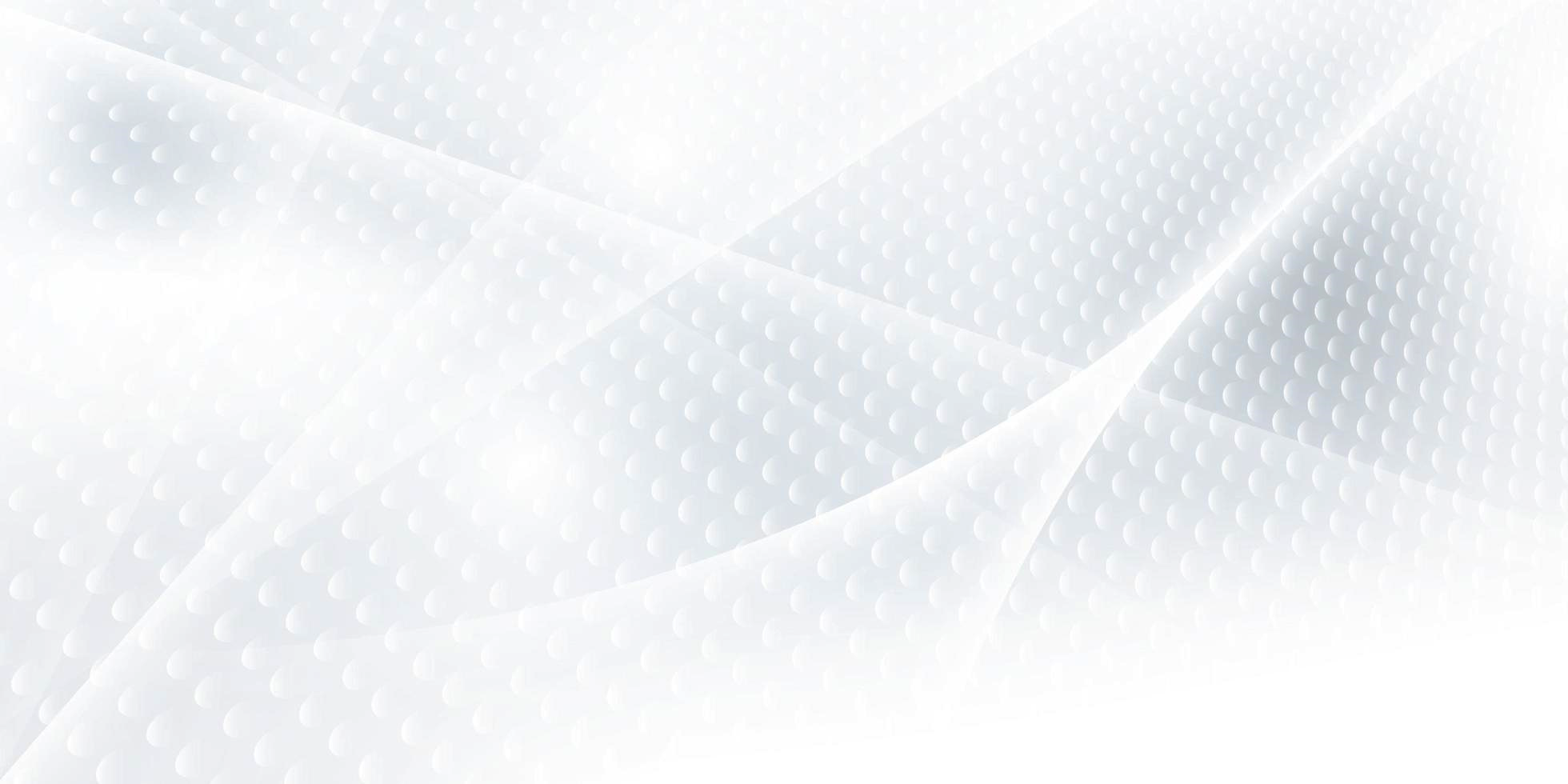 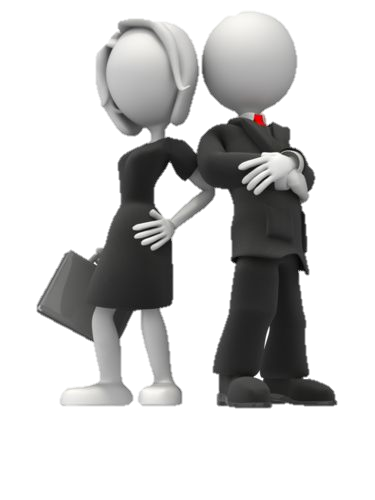 GRACIAS
Dr. Alonso Raúl Peña Cabrera Freyre
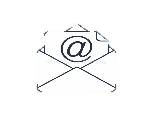 alonsantiagoj@yahoo.com